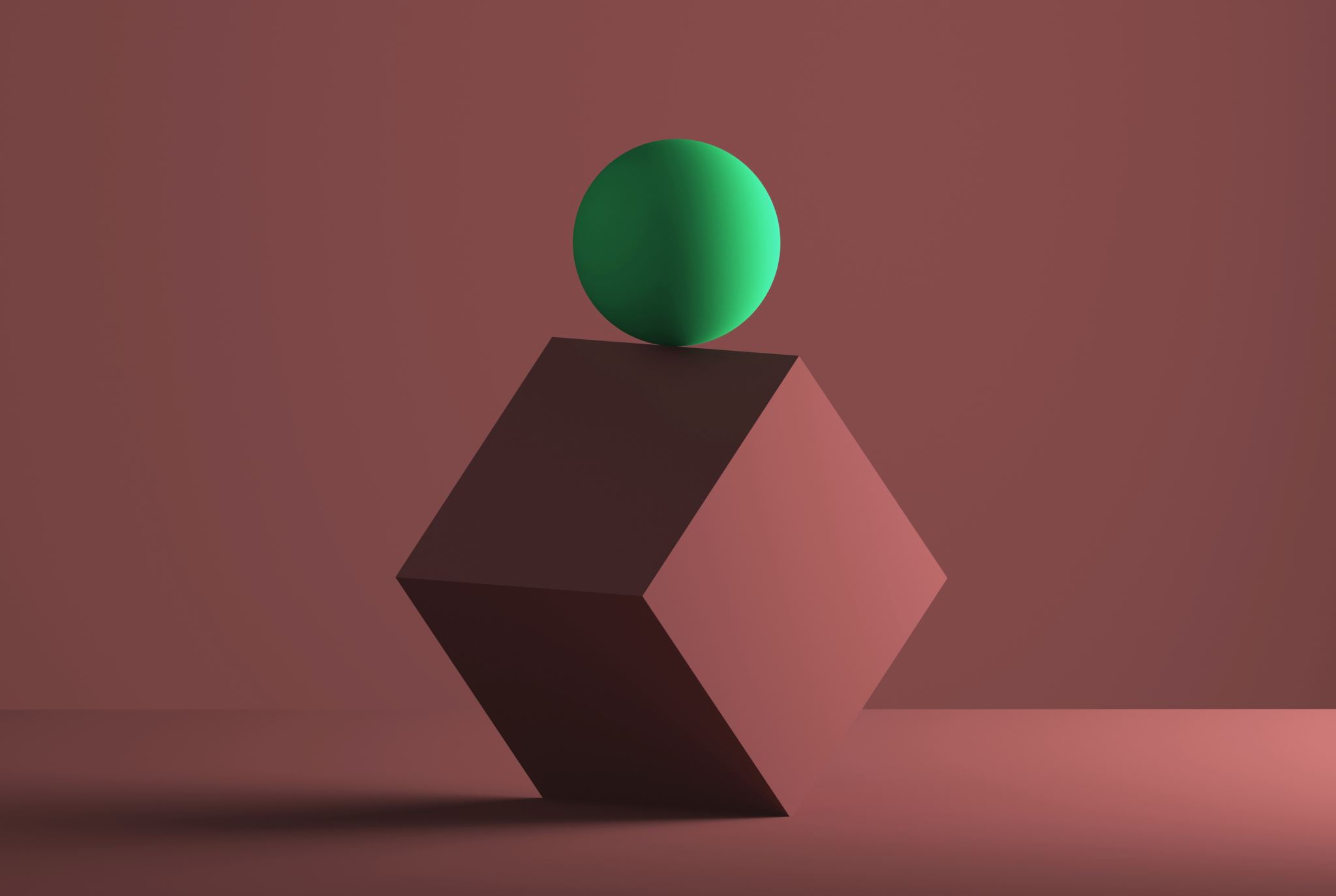 Crimes contra a Incolumidade Pública
Direito Penal IV
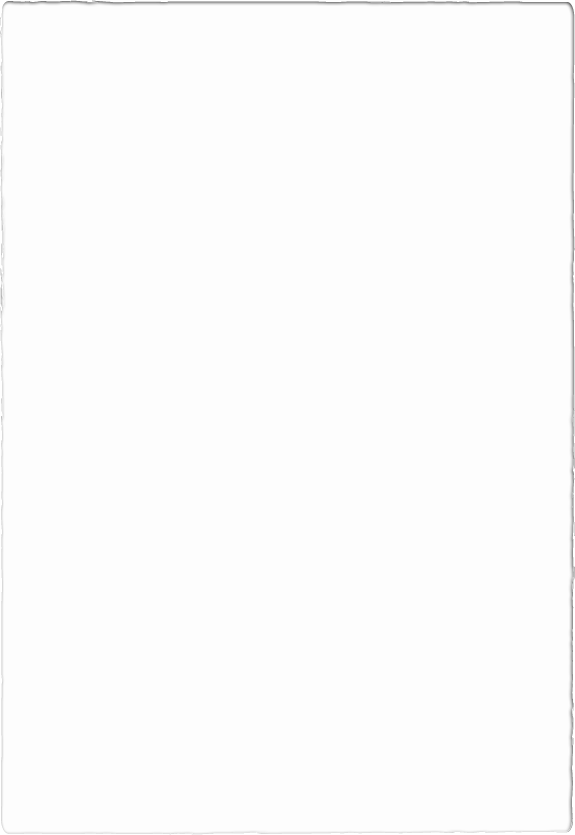 Temas:
CRIMES DE PERIGO COMUM
Incêndio
        Art. 250 - Causar incêndio, expondo a perigo a vida, a integridade física ou o patrimônio de outrem:
        Pena - reclusão, de três a seis anos, e multa.
        Aumento de pena
        § 1º - As penas aumentam-se de um terço:
        I - se o crime é cometido com intuito de obter vantagem pecuniária em proveito próprio ou alheio;
        II - se o incêndio é:
        a) em casa habitada ou destinada a habitação;
        b) em edifício público ou destinado a uso público ou a obra de assistência social ou de cultura;
        c) em embarcação, aeronave, comboio ou veículo de transporte coletivo;
        d) em estação ferroviária ou aeródromo;
        e) em estaleiro, fábrica ou oficina;
        f) em depósito de explosivo, combustível ou inflamável;
        g) em poço petrolífico ou galeria de mineração;
        h) em lavoura, pastagem, mata ou floresta.
        Incêndio culposo
        § 2º - Se culposo o incêndio, é pena de detenção, de seis meses a dois anos.
Explosão
        Art. 251 - Expor a perigo a vida, a integridade física ou o patrimônio de outrem, mediante explosão, arremesso ou simples colocação de engenho de dinamite ou de substância de efeitos análogos:
        Pena - reclusão, de três a seis anos, e multa.
        § 1º - Se a substância utilizada não é dinamite ou explosivo de efeitos análogos:
        Pena - reclusão, de um a quatro anos, e multa.
        Aumento de pena
        § 2º - As penas aumentam-se de um terço, se ocorre qualquer das hipóteses previstas no § 1º, I, do artigo anterior, ou é visada ou atingida qualquer das coisas enumeradas no nº II do mesmo parágrafo.
        Modalidade culposa
        § 3º - No caso de culpa, se a explosão é de dinamite ou substância de efeitos análogos, a pena é de detenção, de seis meses a dois anos; nos demais casos, é de detenção, de três meses a um ano.
        Uso de gás tóxico ou asfixiante
        Art. 252 - Expor a perigo a vida, a integridade física ou o patrimônio de outrem, usando de gás tóxico ou asfixiante:
        Pena - reclusão, de um a quatro anos, e multa.
        Modalidade Culposa
        Parágrafo único - Se o crime é culposo:
        Pena - detenção, de três meses a um ano.
Fabrico, fornecimento, aquisição posse ou transporte de explosivos ou gás tóxico, ou asfixiante

        Art. 253 - Fabricar, fornecer, adquirir, possuir ou transportar, sem licença da autoridade, substância ou engenho explosivo, gás tóxico ou asfixiante, ou material destinado à sua fabricação:
        Pena - detenção, de seis meses a dois anos, e multa.
        Inundação
        Art. 254 - Causar inundação, expondo a perigo a vida, a integridade física ou o patrimônio de outrem:
        Pena - reclusão, de três a seis anos, e multa, no caso de dolo, ou detenção, de seis meses a dois anos, no caso de culpa.
        Perigo de inundação
        Art. 255 - Remover, destruir ou inutilizar, em prédio próprio ou alheio, expondo a perigo a vida, a integridade física ou o patrimônio de outrem, obstáculo natural ou obra destinada a impedir inundação:
        Pena - reclusão, de um a três anos, e multa.
        Desabamento ou desmoronamento
        Art. 256 - Causar desabamento ou desmoronamento, expondo a perigo a vida, a integridade física ou o patrimônio de outrem:
        Pena - reclusão, de um a quatro anos, e multa.
        Modalidade culposa
        Parágrafo único - Se o crime é culposo:
        Pena - detenção, de seis meses a um ano.
Subtração, ocultação ou inutilização de material de salvamento
        Art. 257 - Subtrair, ocultar ou inutilizar, por ocasião de incêndio, inundação, naufrágio, ou outro desastre ou calamidade, aparelho, material ou qualquer meio destinado a serviço de combate ao perigo, de socorro ou salvamento; ou impedir ou dificultar serviço de tal natureza:
        Pena - reclusão, de dois a cinco anos, e multa.
        Formas qualificadas de crime de perigo comum
        Art. 258 - Se do crime doloso de perigo comum resulta lesão corporal de natureza grave, a pena privativa de liberdade é aumentada de metade; se resulta morte, é aplicada em dobro. No caso de culpa, se do fato resulta lesão corporal, a pena aumenta-se de metade; se resulta morte, aplica-se a pena cominada ao homicídio culposo, aumentada de um terço.
        Difusão de doença ou praga
        Art. 259 - Difundir doença ou praga que possa causar dano a floresta, plantação ou animais de utilidade econômica:
        Pena - reclusão, de dois a cinco anos, e multa.
        Modalidade culposa
        Parágrafo único - No caso de culpa, a pena é de detenção, de um a seis meses, ou multa.
CRIMES CONTRA A SEGURANÇA DOS MEIOS DE COMUNICAÇÃO E TRANSPORTE E OUTROS SERVIÇOS PÚBLICOS
        Perigo de desastre ferroviário
        Art. 260 - Impedir ou perturbar serviço de estrada de ferro:
        I - destruindo, danificando ou desarranjando, total ou parcialmente, linha férrea, material rodante ou de tração, obra-de-arte ou instalação;
        II - colocando obstáculo na linha;
        III - transmitindo falso aviso acerca do movimento dos veículos ou interrompendo ou embaraçando o funcionamento de telégrafo, telefone ou radiotelegrafia;
        IV - praticando outro ato de que possa resultar desastre:
        Pena - reclusão, de dois a cinco anos, e multa.
        Desastre ferroviário
        § 1º - Se do fato resulta desastre:
        Pena - reclusão, de quatro a doze anos e multa.
        § 2º - No caso de culpa, ocorrendo desastre:
        Pena - detenção, de seis meses a dois anos.
        § 3º - Para os efeitos deste artigo, entende-se por estrada de ferro qualquer via de comunicação em que circulem veículos de tração mecânica, em trilhos ou por meio de cabo aéreo.
        Atentado contra a segurança de transporte marítimo, fluvial ou aéreo
        Art. 261 - Expor a perigo embarcação ou aeronave, própria ou alheia, ou praticar qualquer ato tendente a impedir ou dificultar navegação marítima, fluvial ou aérea:
        Pena - reclusão, de dois a cinco anos.
        Sinistro em transporte marítimo, fluvial ou aéreo
        § 1º - Se do fato resulta naufrágio, submersão ou encalhe de embarcação ou a queda ou destruição de aeronave:
        Pena - reclusão, de quatro a doze anos.
Epidemia

        Art. 267 - Causar epidemia, mediante a propagação de germes patogênicos:

        Pena - reclusão, de dez a quinze anos. (Redação dada pela Lei nº 8.072, de 25.7.1990)

        § 1º - Se do fato resulta morte, a pena é aplicada em dobro.

Infração de medida sanitária preventiva

        Art. 268 - Infringir determinação do poder público, destinada a impedir introdução ou propagação de doença contagiosa:

        Pena - detenção, de um mês a um ano, e multa.

        Parágrafo único - A pena é aumentada de um terço, se o agente é funcionário da saúde pública ou exerce a profissão de médico, farmacêutico, dentista ou enfermeiro.

        Omissão de notificação de doença

        Art. 269 - Deixar o médico de denunciar à autoridade pública doença cuja notificação é compulsória:

        Pena - detenção, de seis meses a dois anos, e multa.
Código de Trânsito

 Art. 304. Deixar o condutor do veículo, na ocasião do acidente, de prestar imediato socorro à vítima, ou, não podendo fazê-lo diretamente, por justa causa, deixar de solicitar auxílio da autoridade pública:

        Penas - detenção, de seis meses a um ano, ou multa, se o fato não constituir elemento de crime mais grave.

        Parágrafo único. Incide nas penas previstas neste artigo o condutor do veículo, ainda que a sua omissão seja suprida por terceiros ou que se trate de vítima com morte instantânea ou com ferimentos leves.